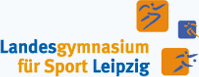 Landesgymnasium für Sport Leipzig
Marschner Straße 30
04109 Leipzig
Betriebspraktikum 2020/2021
Informationen für Eltern 
Praktikumsverantwortliche: Nadine Bolz
Allgemein I
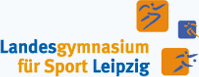 Alle SchülerInnen der Klassen 9, 10 D1 absolvieren ein zweiwöchiges Betriebspraktikum als Blockpraktikum in einem Betrieb/ Unternehmen ihrer Wahl.

gesetzliche Grundlage 
    
   SOGYA §12a (3)	
   „Handreichung Betriebspraktika“
Elternabend – Informationen Betriebspraktikum 2020/21
2
Allgemein II
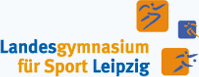 verbindliche Schulveranstaltung

kein Vergütungsanspruch


Praktikumstermin im Schuljahr 2020/21 

	   07.12. - 18.12.2020
Elternabend – Informationen Betriebspraktikum 2020/21
3
Kernziele
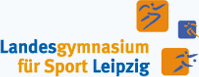 Berufsfelder und Berufsbilder kennenlernen,
sich praxisorientiert mit der Arbeitswelt auseinandersetzen,
eigene Stärken und Fähigkeiten in Beziehung zu beruflichen Anforderungen setzen,
eigene Berufs- und Studienvorstellungen entwickeln bzw. konkretisieren,
Zugänge zu Ausbildung und Beruf bzw. Studium kennenlernen
Elternabend – Informationen zum Betriebspraktikum 2020/21
4
Praktikumsbetriebe …
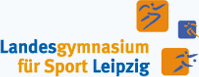 … sind Unternehmen und Einrichtungen, die SuS die Umsetzung der o. g. Kernziele der Berufs- und Studienorientierung bezüglich des Erwerbs praktischer Erfahrungen ermöglichen.

Spätester Abgabetermin der ausgefüllten Praktikumsverträge ist der

						13.11.2020
Elternabend – Informationen Betriebspraktikum 2020/21
5
Kompetenzen
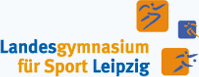 Die SuS sollen Einblick in akademische Berufe und die Berufsausbildung mit deren Aufstiegsmöglichkeiten gewinnen.

Die SuS sollen typische Tätigkeiten und Arbeitsbedingungen im jeweils ausgewählten Berufsfeld/ Beruf kennen.

Die SuS sollen eigene Stärken und Fähigkeiten in Bezug auf das ausgewählte Berufsfeld/ den Beruf kennen.
Elternabend – Informationen zum Betriebspraktikum 2020/21
6
Ergebnissicherung
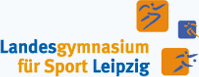 Die Praktikumsbeurteilung wird am Ende des Betriebspraktikums vom Unternehmen ausgefüllt.

Die Anfertigung eines Praktikumsberichts und dessen Bewertung erfolgt im Fach GRW.

Spätester Abgabetermin für die Praktikumsberichte ist der
						05.02.2021
Elternabend – Informationen zum Betriebspraktikum 2020/21
7
Sonstiges
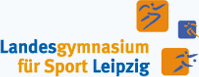 Ein Praktikum außerhalb Sachsens ist nicht möglich.

Eine Fahrtkostenerstattung erfolgt nach Einreichung der Fahrkarten.

Bei Krankheit bitte in Schule und im Unternehmen Bescheid geben.					 (Ein Arztattest ist ab dem ersten Krankheitstag erforderlich!)
Elternabend – Informationen Betriebspraktikum 2020/21
8
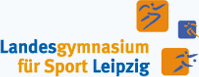 Vielen Dank.

Für weitere Informationen und Fragen können Sie sich gerne persönlich oder per Mail an mich wenden. 

n.bolz@sportgym.lernsax.de